INFORMED CONSENT  PROCESS AND PROCEDURES
CONTENTS
DEFINITION
INFORMED CONSENT GUIDELINES
THE PROCESS OF CONSENT
THE PLAN OF CONSENT PROCESS
ELEMEMTS OF ICF
COMPONENTS OF ICF
Definition:
A process by which a subject voluntarily confirms his or her willingness to  participate in a particular trial, after having been informed of all aspects of  the trial that are relevant to the subject’s decision to participate.

Informed consent is documented by means of a written, signed and
dated informed consent form.


The goal of the informed consent process is to provide people with  sufficient information so that they can make informed choices about  whether to begin or continue participation in clinical research.
Informed consent guidelines:
ICMR (Indian Council of Medical Research)
“Ethical Guidelines for  Biomedical Research on Human  Subjects”
Published in 2000 and revised in 2006

ICH
ICH Guidelines E6 section 4.8 under GLP (Good Clinical Practices)
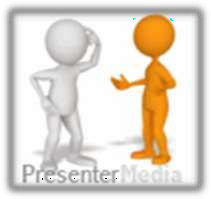 INFORMATION
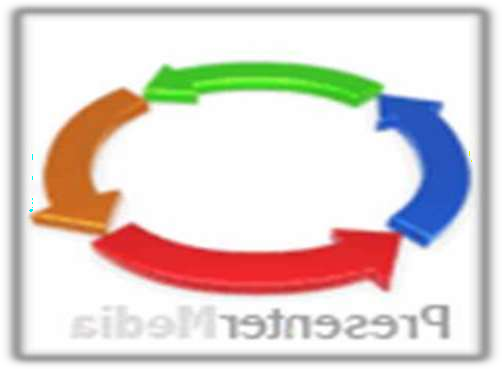 VOLUNTARINESS
COMPREHENSION
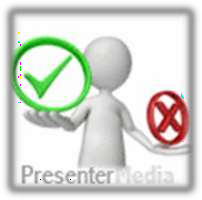 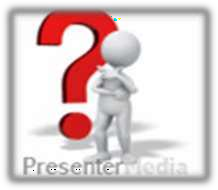 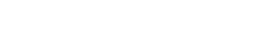 Information provision and sharing by research team
Discussion and interaction between researchers and potential participants
True understanding  Acceptance or rejection of participation
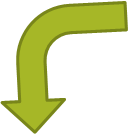 Agreement to participate
End of contract
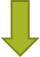 Follow up
The Process of Consent
Choose the right environment and location to obtain consent.
Involve multiple health care personnel as necessary.
Include family members in the process as warranted.
Ensure that the subject or Legally Authorized  Representative is  competent.
Ensure the subject or LAR has sufficient understanding.
Continue the process of consent throughout the study.
The Plan of Consent Process
Identify obstacles to participation in study and ways to overcome  obstacles
Identify words subject may not understand
Compile “Frequently Asked Question” list
Decide who will do consent discussion
Decide where consent discussion will be held
Provide adequate time to explain study to subject.
Provide adequate time for subject to read and consider and for questions
to be answered
Who can sign the Informed	Consent  Form?
Subject or Legally Acceptable Representative (LAR)
Person conducting review of consent.
Impartial witness
Elements of Informed Consent Form:
Essential elements

Purpose
Risks
Benefits
Confidentiality
Compensation
Contact information
Voluntary participation
2.	Additional elements
Withdrawal criteria.
Additional costs to subjects.
Statement that there may be risks which are unforeseeable.
Approximate number of subjects in study.
Statement that will be told of new findings.
Components of ICF
(according to ICMR guidelines, 2006)
Important Information about the Research Study.
What is the study about and why are we doing it?
Benefits of taking part in the study.
Possible risks that might result from being in the study.
Certificate of Confidentiality.
What will happen to the information collected after study period is over.
Compensation for being part of the study.
Possible expenditures to a subject to be part of study.
Who can profit from study results.
Choices to a subject if they don’t wish to take part in the study.
Voluntariness
Contact information of subject.
Contact information of study team.
Consent : Name , Signature and Date
Parent or LAR : Name, Signature and Date
THANK YOU